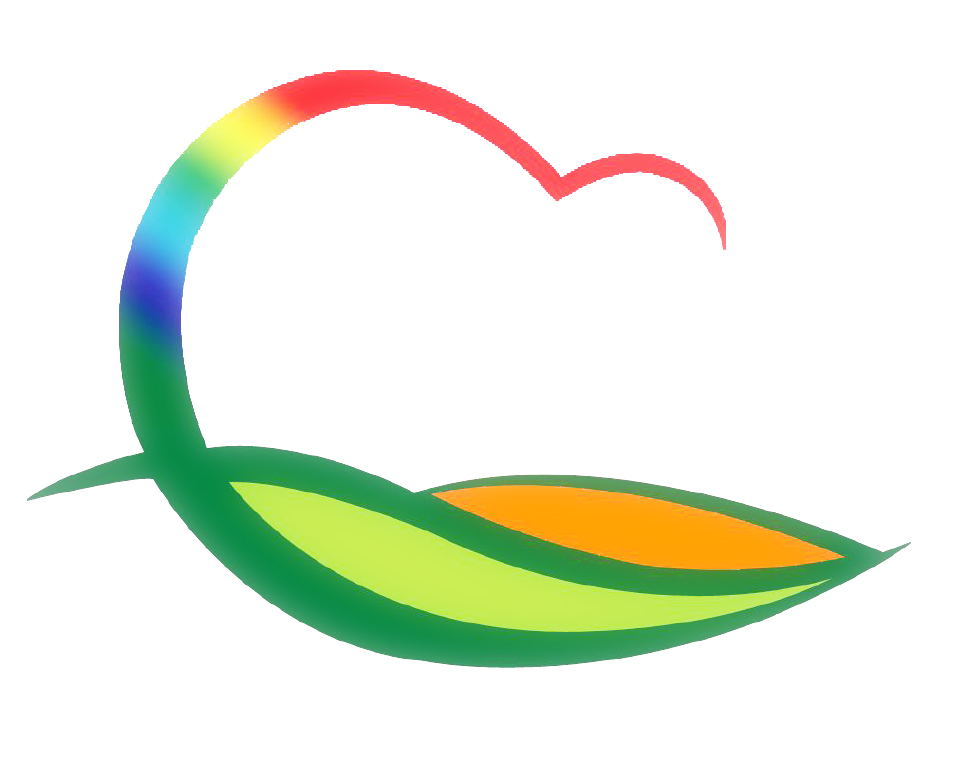 경  제  과
[Speaker Notes: 먼저, 지금의 옥천입니다.]
4-1.  도시가스 공급 배관공사 추진
6. 15. ~ 7. 14. / 600m / 81가구 / 충청에너지서비스
영동읍 계산리 661-1(KT건물) ~ 계산리 658-27
4-2.  전통시장 시설현대화사업 공모신청
6. 17일까지 / 영동전통시장 3개 사업 / 7억원
공동판매장 조성, 아케이트 개보수, 경관조명 사업
4-3. 황간일반산업단지 타당성 용역 최종 보고회
6. 18.(목) 08:20 / 상황실 / 군수님 및 관과소장 등 
황간일반산업단지 타당성 용역 결과 보고
4-4. 생산적 일자리 사업 추진상황 점검
6. 18.(목) / 도 일자리정책과장 외 3명
추진상황 점검, 미담사례 발굴, 범도민운동 추진현황 등